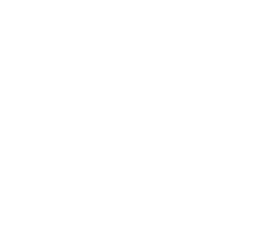 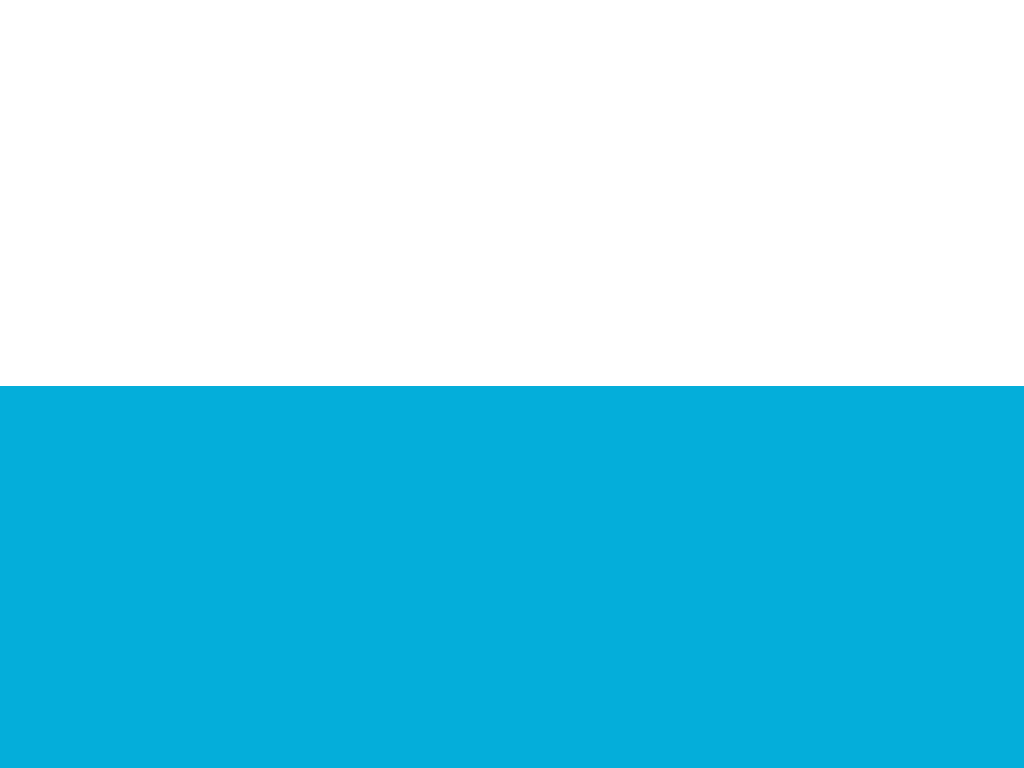 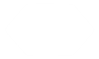 建设项目交易阶段工程造价管理
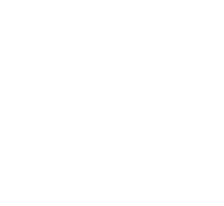 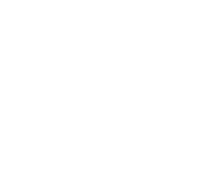 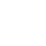 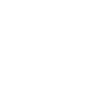 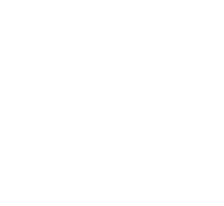 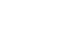 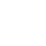 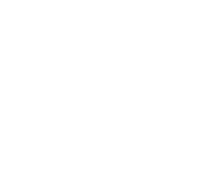 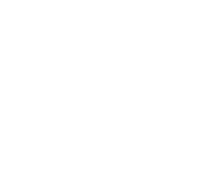 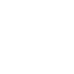 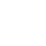 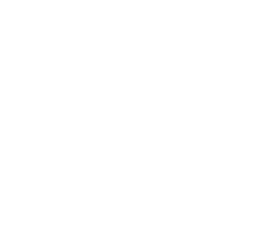 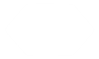 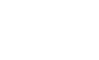 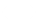 厉彦菊
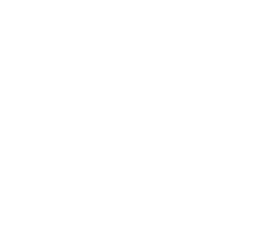 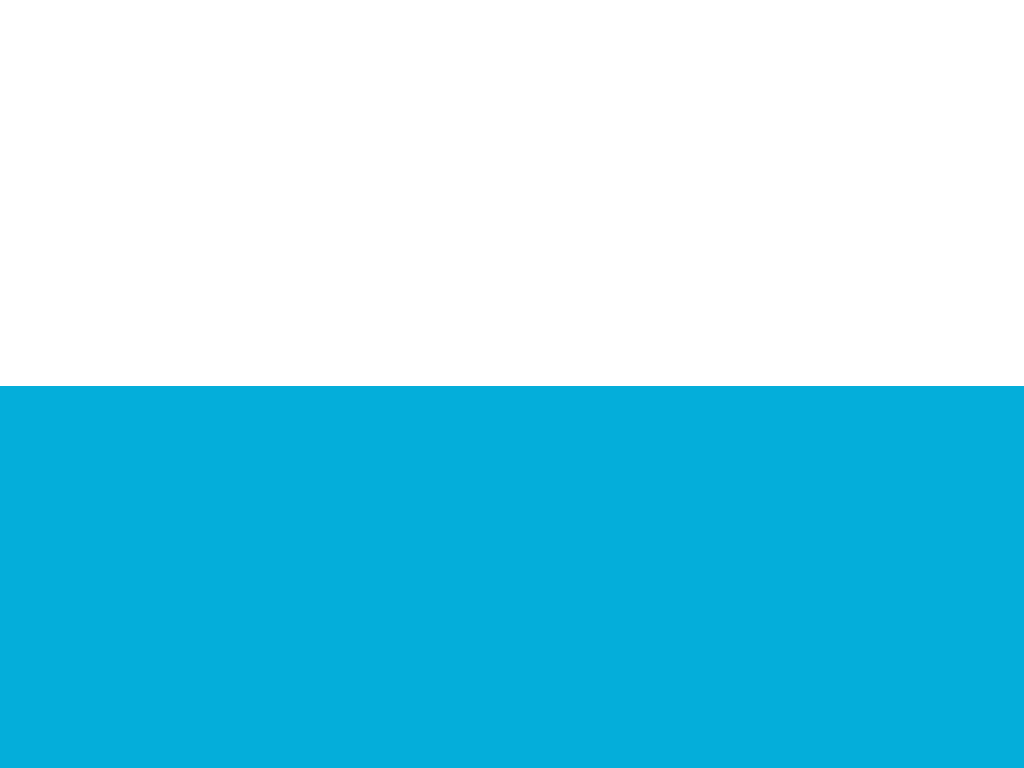 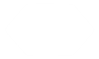 招标控制价
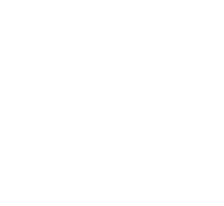 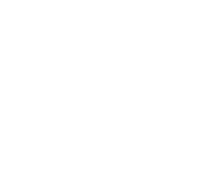 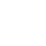 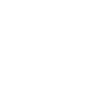 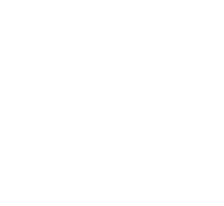 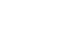 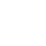 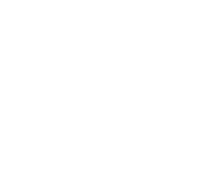 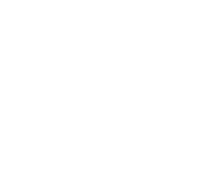 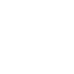 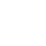 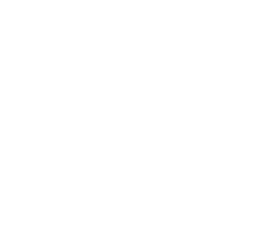 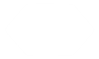 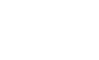 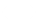 作者 厉彦菊
目  录
1
招标控制价的概念
2
招标控制价的编制规定及依据
招标控制价的编制内容
3
4
招标控制价的编制程序与综合单价的确定
5
招标控制价计价文件组成内容及格式
6
编制招标控制价需要考虑的其他因素
7
编制招标控制价时应注意的问题
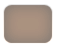 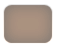 of
14
3
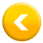 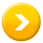 一、招标控制价的概念
招标控制价的概念
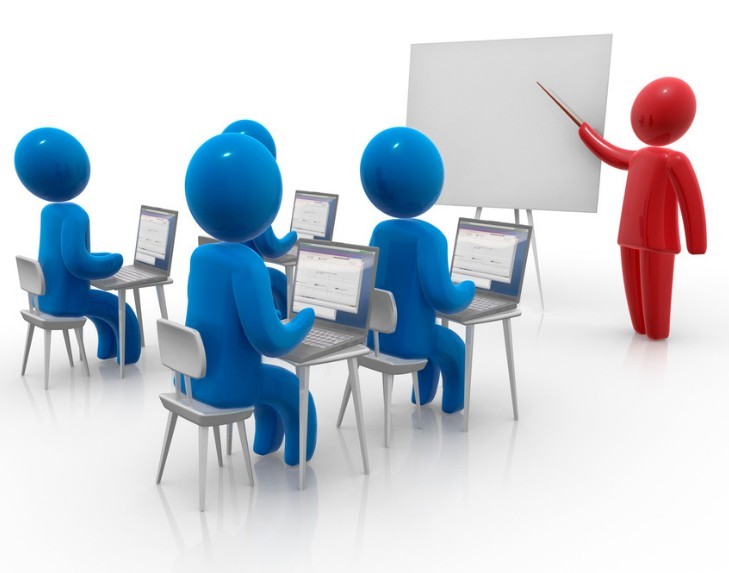 招标控制价是指根据国家或省级建设行政主管部门颁发的有关计价依据和办法，依据拟定的招标文件和招标工程量清单，结合工程具体情况发布的招标工程的最高投标限价，也可称为拦标价、预算控制价或最高报价。招标控制价是推行工程量清单计价过程中对传统标底概念的性质进行界定后所设置的专业术语。
       根据《住房城乡建设部颁布的《建筑工程施工发包与承包计价管理办法》（住建部令第16号）的规定，国有资金投资的建筑工程招标的，应当设有最高投标限价；非国有资金投资的建筑工程招标的，可以设有最高投标限价或者招标标底。
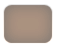 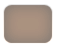 （——知识点名称  微软雅黑体，字号 11- 14号）
of
21
20
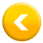 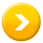 二、招标控制价的编制规定及依据
1.招标控制价的编制规定
招标控制价是《工程量清单计价规范》中的术语，对于招标控制价及其规定要注意以下方面的规定：
（1）国有资金投资的工程建设项目应实行工程量清单招标，招标人应编制招标控制价，并应当拒绝高于招标控制价的投标报价，即投标人的投标报价若超过公布的招标控制价，则其投标作为废标处理。
（2） 招标控制价应由具有编制能力的招标人或受其委托、具有相应资质的工程造价咨询人编制。工程造价咨询人不得同时接受招标人和投标人对同一工程的招标控制价和投标报价的编制。
（3）招标控制价应在招标时公布，对所编制的招标控制价不得进行上调或下浮。在公布招标控制价时，除公布招标控制价的总价外，还应公布各单位工程的分部分项工程费、措施项目费、其他项目费、规费和税金。
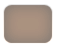 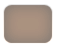 （——知识点名称  微软雅黑体，字号 11- 14号）
of
21
5
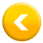 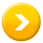 二、招标控制价的编制规定及依据
1.招标控制价的编制规定
招标控制价是《工程量清单计价规范》中的术语，对于招标控制价及其规定要注意以下方面的规定：
（4）招标控制价超过批准的概算时，招标人应将其报原概算审批部门审核。这是由于我国对国有资金投资项目的投资控制实行的是投资概算控制制度，国有资金投资的工程原则上不能超过批准的投资概算。
（5）投标人经复核认为招标人公布的招标控制价未按照《建设工程工程量清单计价规范》GB50500—2013的规定进行编制的，应在招标控制价公布后5天内向招投标监督机构或（和）工程造价管理机构投诉。工程造价管理机构受理投诉后，应立即对招标控制价进行复查，组织投诉人、被投诉人或其委托的招标控制价编制人等单位人员对投诉问题逐一核对。当招标控制价复查结论与原公布的招标控制价误差大于±3%时，应责成招标人改正。当重新公布招标控制价时，若重新公布之日起至原投标截止时间不足15天的，应延长投标截止期。
（6）招标人应将招标控制价及有关资料报送工程所在地工程造价管理机构备查。
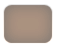 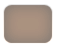 （——知识点名称  微软雅黑体，字号 11- 14号）
of
21
5
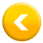 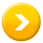 2.招标控制价的编制依据
现行国家标准《建设工程工程量清单计价规范》GB50500-2013与专业工程计量规范；
国有资金投资的工程建设项目包括：
与建设项目相关的标准、规范、技术资料；
国家或省级、行业建设主管部门颁发的计价定额和计价办法；
1
4
施工现场情况、工程特点及常规施工方案；
建设工程设计文件及相关资料；
2
5
工程造价管理机构发布的工程造价信息，工程造价信息没有发布的参照市场价；
拟定的招标文件及招标工程量清单；
3
其他的相关资料。
6
8
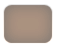 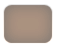 of
21
14
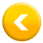 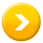 7
三、招标控制价的编制内容
>
>
>
>
措施项目费
其他项目费
税金
规费
分布分项工程费
①暂列金额。暂列金额可根据工程的复杂程度、设计深度、工程环境条件（包括地质、水文、气候条件等）进行估算，一般可按分部分项工程费的10%~15%作为参考。
②暂估价。暂估价中的材料单价应按照工程造价管理机构发布的工程造价信息中的材料单价计算，工程造价信息未发布的材料单价，其单价参考市场价格估算；暂估价中的专业工程金额应分不同专业，按有关计价规定估算。
③计日工。在编制招标控制价时，对计日工中的人工单价和施工机械台班单价应按省级、行业建设主管部门或其授权的工程造价管理机构公布的单价计算；材料应按工程造价管理机构发布的工程造价信息中的材料单价计算，工程造价信息未发布材料单价的材料，其价格应按市场调查确定的单价计算。
④总承包服务费。编制招标控制价时，总承包服务费应按照省级或行业建设主管部门的规定，并根据招标文件列处的内容和要求估算。
（1）分部分项工程费应根据招标文件中的分部分项工程量清单及有关要求，按《建设工程工程量清单计价规范》GB50500-2013的有关规定确定综合单价计价。
（2）工程量依据招标文件中提供的分部分项工程量清单确定。
（3）招标文件提供了暂估单价的材料，应按暂估单价计入综合单价。
（4）为使招标控制价与投标报价所包含的内容一致，综合单价中应包括招标文件中要求投标人所承担的风险内容及其范围（幅度）产生的风险费用。
（1）措施项目费中的安全文明施工费应当按照国家或省级、行业建设主管部门的规定标准计价，该部分不得作为竞争性费用。
（2）措施项目应按招标文件中提供的措施项目清单确定，措施项目分以“量”计算和以“项”计算两种。对于可精确计算的措施项目，以“量”计算即按其工程量与分部分项工程量清单单价相同的方式确定综合单价；对于不可精确计量的措施项目，则以“项”为单位，采用费率法按有关规定综合取定，采用费率法时需确定某项费用的计费基数及其费率，结果应是包括除规费、税金以外的全部费用。
必须按国家或省级、行业建设主管部门的规定计算。
必须按国家或省级、行业建设主管部门的规定计算。
税金=（分部分项工程量清单费+措施项目清单费+其他项目清单费+规费）×综合税率
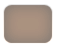 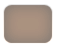 （——知识点名称  微软雅黑体，字号 11- 14号）
of
21
5
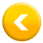 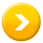 四、招标控制价的计价程序及综合单价的确定
1.计价程序
表 建设单位工程招标控制价计价程序（施工企业投标报价计价程序）表工程名称：                    标段：                            第   页  共  页
注：本表适用于单位工程招标控制价计算或投标报价计算，如无单位工程划分，单项工程也使用本表。
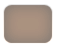 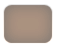 （——知识点名称  微软雅黑体，字号 11- 14号）
of
21
5
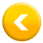 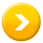 四、招标控制价的计价程序及综合单价的确定
2.综合单价的确定
对于招标文件中未做要求的可按以下原则确定：
1
2
3
对于技术难度大和管理复杂的项目，可考虑一定的风险费用，并纳入到综合单价中。
对于工程设备、材料价格的市场风险，应依据招标文件的规定、工程所在地或行业工程造价管理机构的有关规定，以及市场价格趋势考虑一定率值的风险费用，纳入到综合单价中。
税金、规费等法律、法规、规章和政策变化的风险和人工单价等风险费用不应纳入综合单价。
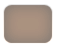 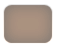 （——知识点名称  微软雅黑体，字号 11- 14号）
of
21
5
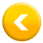 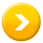 五、工程量清单计价文件组成内容
工程量清单计价文件组成内容
a.封面
f.其他项目清单计价表
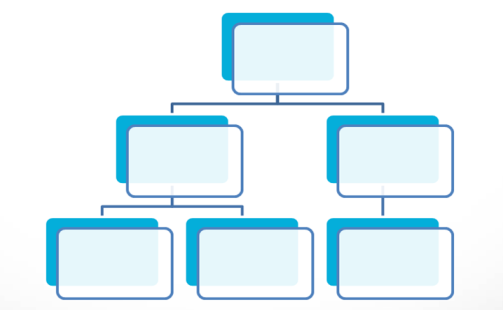 b.总说明
g. 规费
c. 招标控制价汇总表
h. 税金项目清单计价表
d.分部分项工程量清单计价表
i. 工程量清单综合单价分析表
e.措施项目清单计价表
j.措施项目清单综合单价分析表
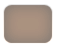 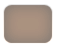 （——知识点名称  微软雅黑体，字号 11- 14号）
of
21
16
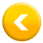 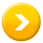 六、编制招标控制价需要考虑的其他因素
根据上述方式确定的招标控制价，只是理论计算值，而在实际的工程中，还需在理论计算值的基础上考虑以下因素：
必须反映工期要求，对于合理的工期提前应给予必要的赶工费和奖励，并列入招标控制价；
必须考虑不可预测的风险因素带来的成本的提高；
A
B
必须考虑招标工程的自然地理条件等影响施工正常进行的因素。
必须反映招标方的质量要求，对工程质量的优劣程度要在标底中体现；
C
D
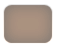 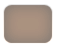 （——知识点名称  微软雅黑体，字号 11- 14号）
of
21
5
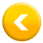 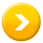 七、编制招标控制价时应注意的问题
（1）采用的材料价格应是工程造价管理机构通过工程造价信息发布的材料价格，工程造价信息未发布材料单价的材料，其材料价格应通过市场调查确定。
（2）施工机械设备的选型直接关系到综合单价水平，应根据工程项目特点和施工条件，本着经济实用、先进高效的原则确定。
（3）应该正确、全面的使用行业和地方的计价定额和相关文件。
（4）不可竞争的措施费和规费、税金等费用的计算均属于强制性条款，编制招标控制价时应按国家有关规定计算。
（5）不同工程项目、不同施工单位会有不同的施工组织方法，所发生的措施费也会有所不同，因此对于竞争性的措施费用的确定，招标人应首先编制常规的施工组织设计或施工方案，然后经专家论证确认后再进行合理的措施项目与费用的确定。
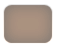 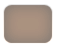 （——知识点名称  微软雅黑体，字号 11- 14号）
of
21
5
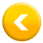 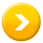 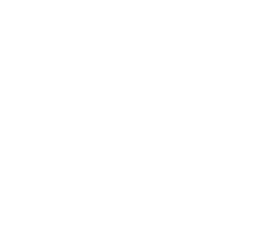 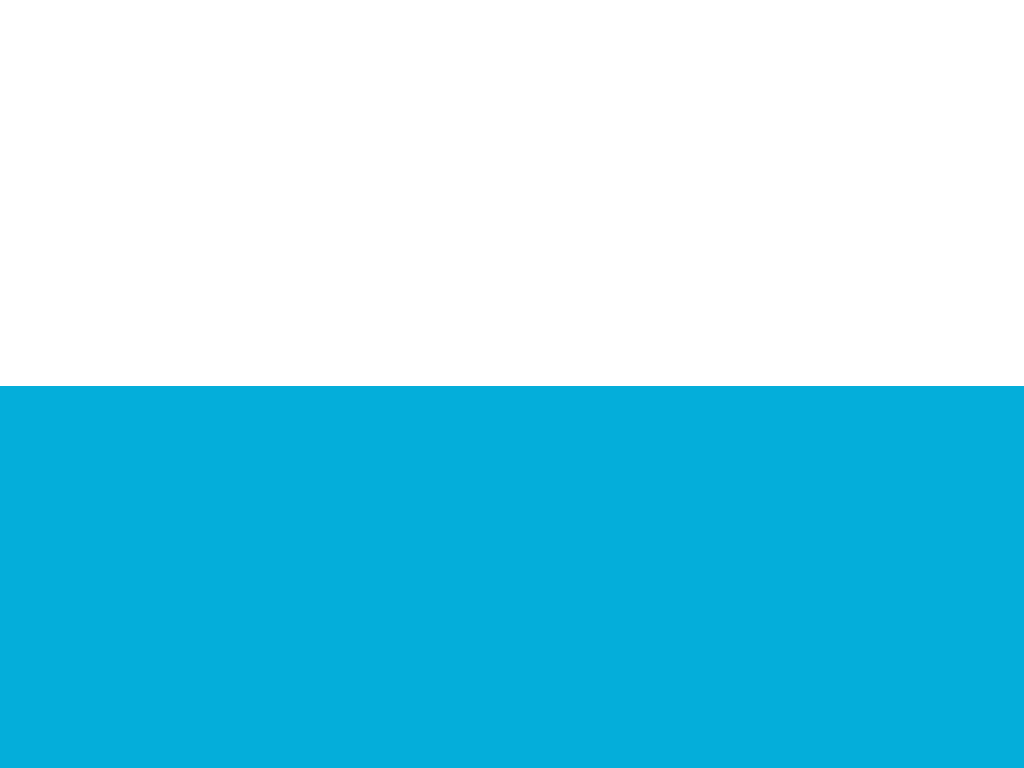 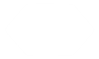 谢谢观看！
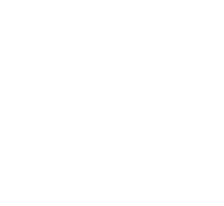 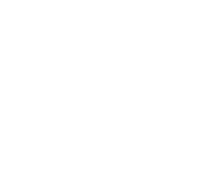 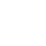 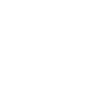 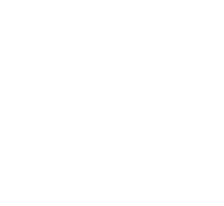 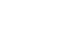 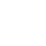 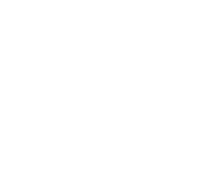 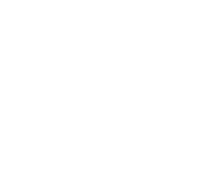 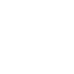 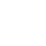 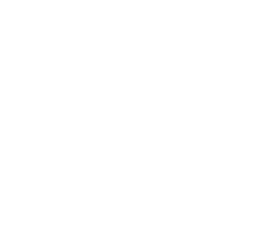 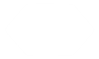 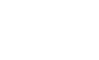 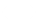